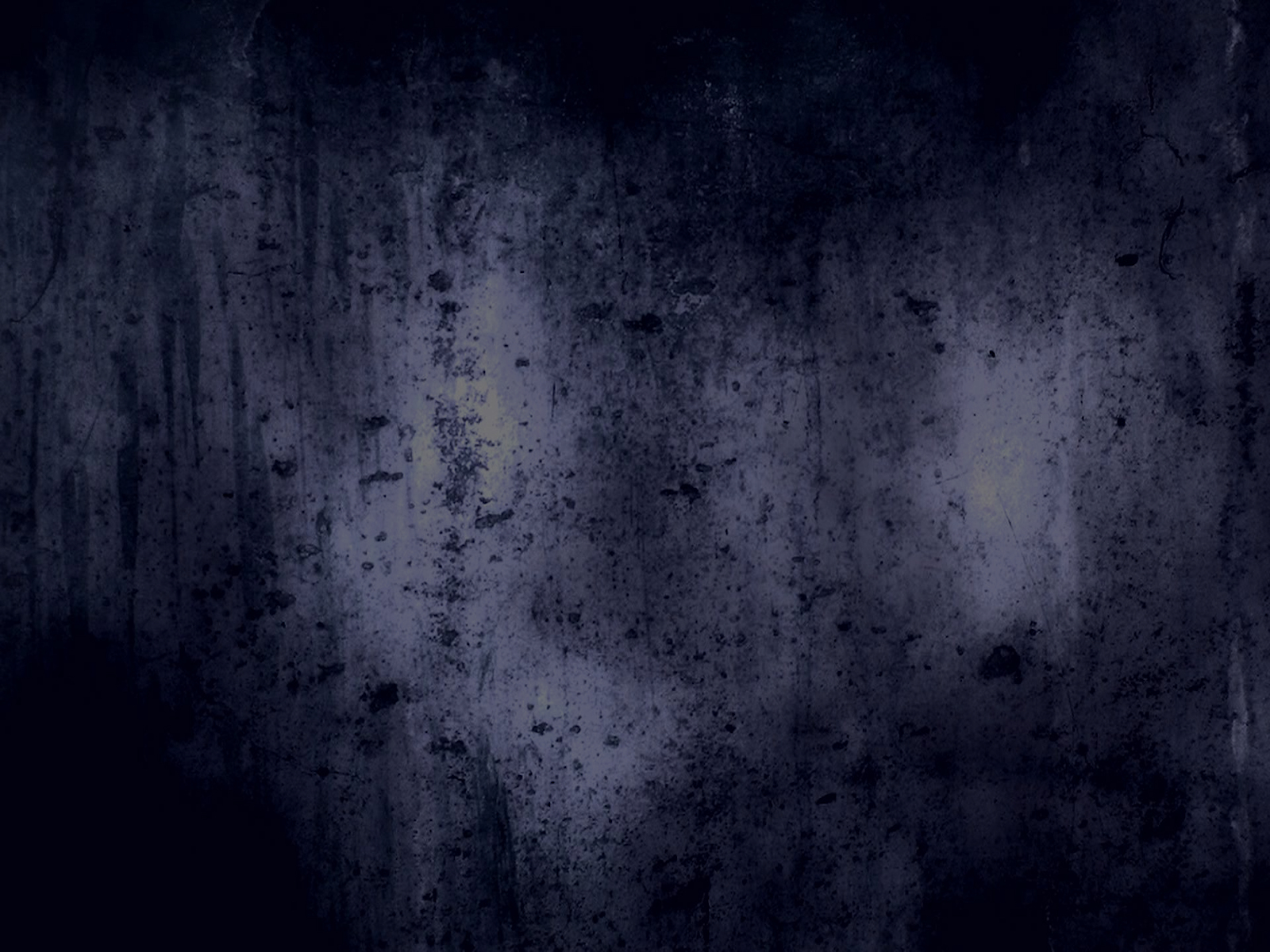 The Gospel of Mark
The Action, Authenticity, and Authority of Jesus Christ, the Son of God

The  Next Witnesses 
The Obedience of Christ –
The Temptations by the Devil – 
The Service of Angels
Mark 1:12-13 (Part 2)
Mark 1:9-11
9 In those days Jesus came from Nazareth in Galilee and was baptized by John in the Jordan. 10 Immediately coming up out of the water, He saw the heavens opening, and the Spirit like a dove descending upon Him; 11 and a voice came out of the heavens: “You are My beloved Son, in You I am well-pleased.”
Mark 1:12-13
12 Immediately the Spirit impelled Him to go out into the wilderness. 13 And He was in the wilderness forty days being tempted by Satan; and He was with the wild beasts, and the angels were ministering to Him.
Mark’s Purpose
“The beginning of the gospel of Jesus Christ, the Son of God.” – Mark 1:1
Mark is determined that his readers know, by way of testimony and evidence, that Jesus Christ is the Son of God who became the Son of Man so that He might give His life as a ransom for many; for all who believe.(See Mark 10:45)
The Big Idea
Jesus, as a Spirit-filled man is:
compelled by the Spirit;
confronted by Satan; 
considerate of His surroundings; 
comforted and confirmed by angels
in fulfilling His role as 
the Son of God.
I. Jesus is compelled by the Spirit (1:12)
Immediately the Spirit impelled Him to go out into the wilderness.
A genuine believer, while never longing to be tempted and tried by the devil, does desire his or her faith proven to be as real and as deep as it can be.
II. Jesus is confronted by Satan (1:13a)
And He was in the wilderness forty days being tempted by Satan;
From God’s perspective, this was a test - a proving of Jesus as the Son of God. From Satan’s perspective, this was an opportunity to entice Jesus to forsake His roll as the Son of God.
Jesus is considerate of His surroundings (1:13b)
and He was with the wild beasts…
The Contrasts
The First Adam was tested in a paradise, under perfect conditions; the Second Adam, Jesus, was tested in a hostile and wild battlefield.  
Adam was tested in what we would have to consider as a tame place. Jesus was tested in the wilderness, and utterly wild place.
Adam was tested with a helper, Eve; Jesus was tested alone.
Jesus is considerate of His surroundings (1:13b)
and He was with the wild beasts…
In Adam or In Christ? 
“Do you want to remain in Adam and subject to the power and the penalties of his curse – cursed to endure the wrath of God; or do you want to be found in Christ, subject to the power and promise of reconciliation with God and restoration to what you were created to be, a son of God?”
Colossians 1:13-14
“13 For He [God the Father] rescued us from the domain of darkness, and transferred us to the kingdom of His beloved Son, 14 in whom we have redemption, the forgiveness of sins.”
Romans 8”19-22
“19 For the anxious longing of the creation waits eagerly for the revealing of the sons of God. 20 For the creation was subjected to futility, not willingly, but because of Him who subjected it, in hope 21 that the creation itself also will be set free from its slavery to corruption into the freedom of the glory of the children of God. 22 For we know that the whole creation groans and suffers the pains of childbirth together until now.”
Jesus is comforted and confirmed by angels (1:13c)
…and the angels were ministering to Him.
The angels comforted Jesus as the Son of Man
The angels confirmed Jesus as the Son of God
Our contemplation – so what?
The temptation of Jesus in the wilderness provides…
The surety of our atonement: the proven perfect man = perfect substitute and sacrifice.
Psalm 49:7-9
“7 No man can by any means redeem his brother Or give to God a ransom for him — 8 For the redemption of his soul is costly, And he should cease trying forever — 9 That he should live on eternally, That he should not undergo decay.”
Our contemplation – so what?
The temptation of Jesus in the wilderness provides…
The surety of our atonement: the proven perfect man = perfect substitute and sacrifice.
The surety of our justification: being “right” with God – righteous.
“imputation” – the act of God whereby all our sinfulness is charged to Jesus as if it were His own and then paid for, atoned for on the cross so that all His righteousness may be charge to us, as if it were our own, making us right in the sight of God, making us just or justified before God.
Steve Lawson
“At the cross, the worst about us – our sins – was laid upon Christ, and the best about Him – His righteousness – was laid upon us.”
Our contemplation – so what?
The temptation of Jesus in the wilderness provides…
The surety of our atonement: the proven perfect man = perfect substitute and sacrifice.
The surety of our justification: being “right” with God – righteous.
The surety of our sanctification: our ongoing, progressive pursuit of thinking, speaking and acting like Christ. Personal holiness.
Thought
Every wilderness experience you have; every trial, every temptation is but a test for you to see how much more like Christ you are becoming.
Titus 2:12-14
“to deny ungodliness and worldly desires and to live sensibly, righteously and godly in the present age,  [and] look…for the blessed hope and the appearing of the glory of our great God and Savior, Christ Jesus, who gave Himself for us to redeem us from every lawless deed, and to purify for Himself a people for His own possession, zealous for good deeds.”
James 4:17
“Submit therefore to God. Resist the devil and he will flee from you.”
Russel Moore
“Temptation is so strong in our lives precisely because it’s not about us. Temptation is an assault by the demonic powers on the rival empire of the Messiah. That’s why conversion to Christ doesn’t diminish the power of temptation—as we often assume—but actually, counterintuitively, ratchets it up.”
Russel Moore
“If you bear the Spirit of the One the powers rage against, they will seek to tear down the icon of the Crucified they see embedded in you (1 Peter 4:14; Revelation 12:17). Ultimately, the agony of temptation is not about you or me. We’re targeted because we resemble Jesus, our firstborn brother.
Russel Moore
We all, whether believers or not, bear some resemblance to Jesus because we share with him a human nature in the image of God. As we come to find peace with God through Jesus, though, we begin a journey of being conformed more and more into the image of Christ (Rom. 8:29). The demons shriek in the increasing glory of that light, and they’ll seek even more frenetically to put it out of their sight.”
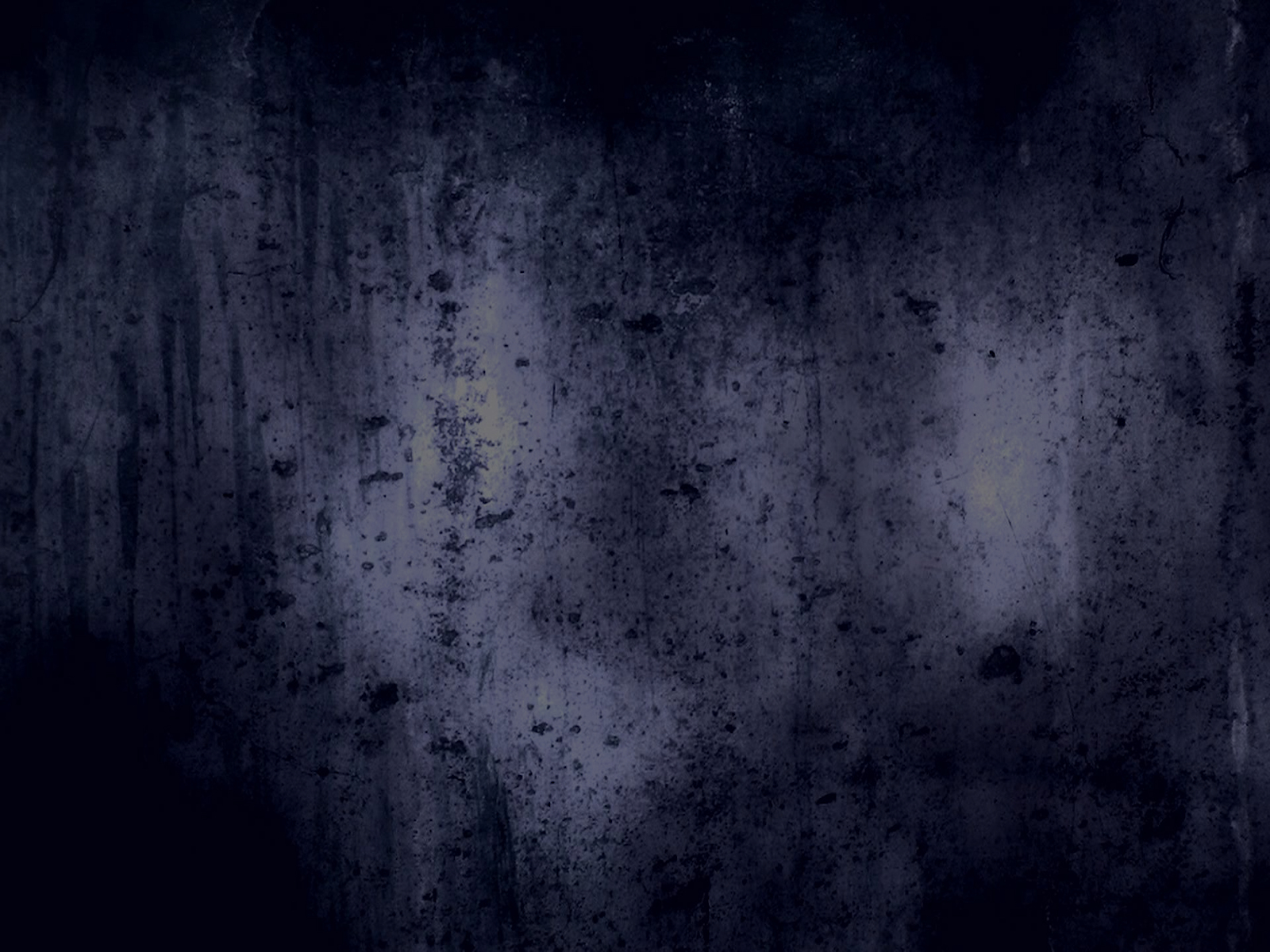 The Gospel of Mark
The Action, Authenticity, and Authority of Jesus Christ, the Son of God

The  Next Witnesses 
The Obedience of Christ –
The Temptations by the Devil – 
The Service of Angels
Mark 1:12-13 (Part 2)